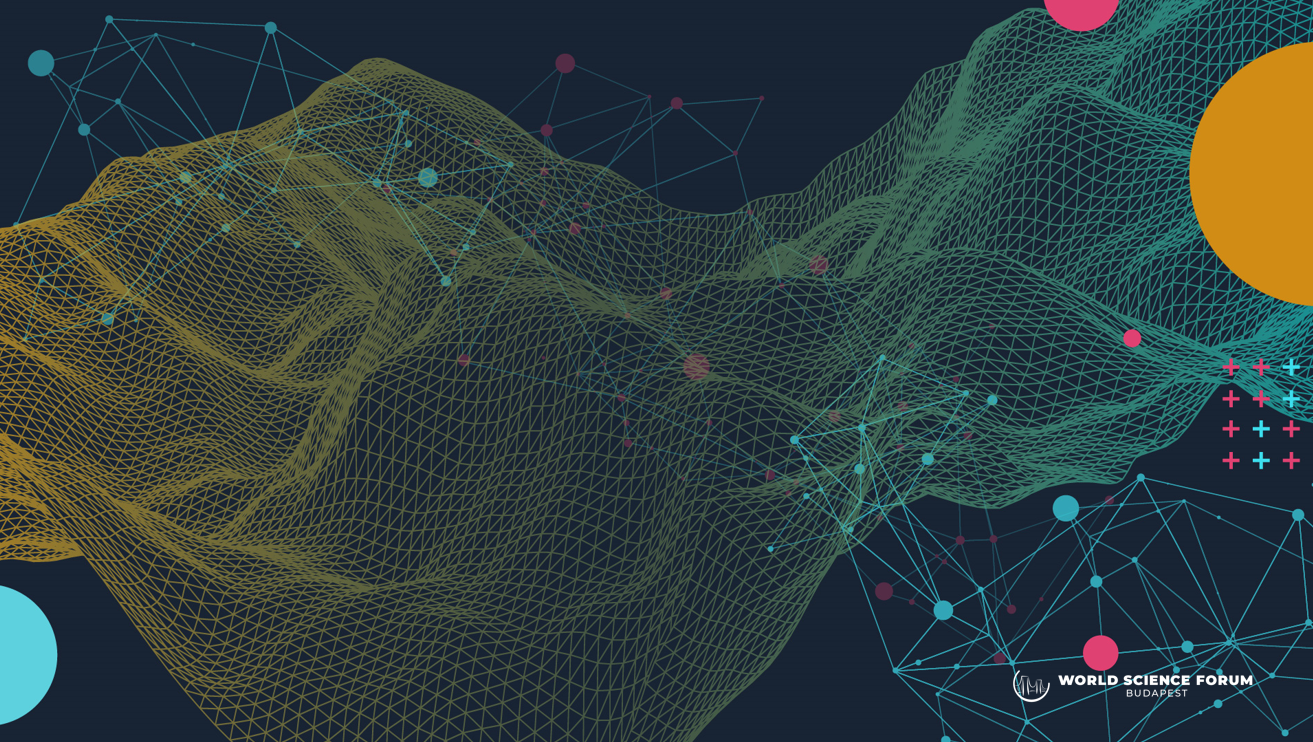 Knowledge co-production between science and traditional, indigenous and local knowledge 
in global science-policy fora on biodiversity (IPBES, CBD)


Molnár, Zsolt
botanist, ethno-ecologist
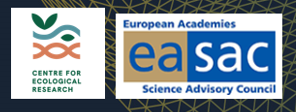 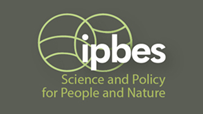 TAKE HOME MESSAGES

Science is not enough for transformative change

All knowledges of humanity are needed to manage the multi-crisis

’Western’ science + indigenous/traditional knowledge

Relevance of knowledge: global vs. local?


Added value of looking through different eyes

More complex holistic understanding of the world

More relevant messages for practitioners and decision makers
[Speaker Notes: Let’s start with the two key messages of my contribution: 
science is not enough…, 
it is good two see through two eyes…]
Music based on traditional folk music but merged with classical music
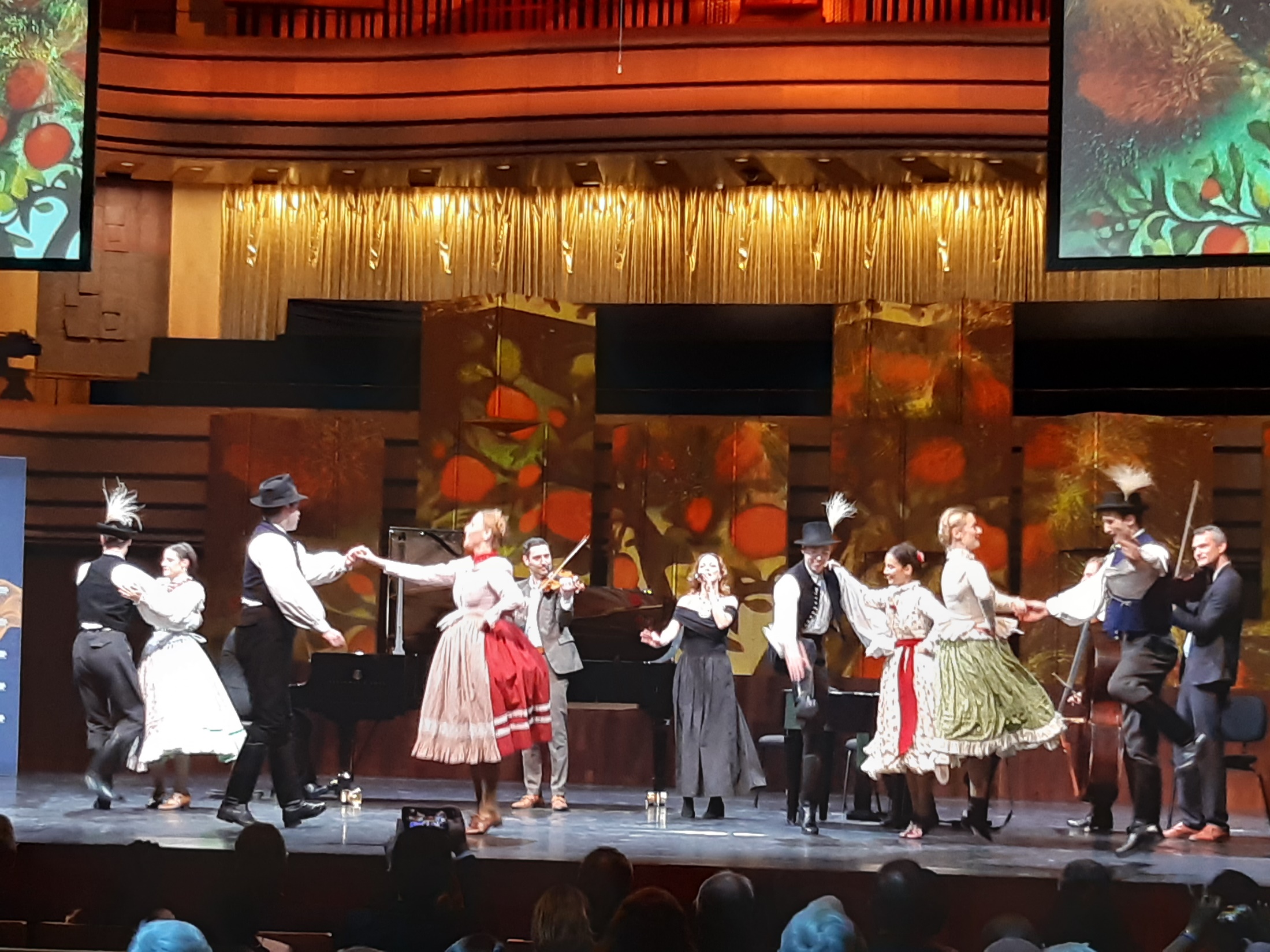 WSF Opening Ceremony
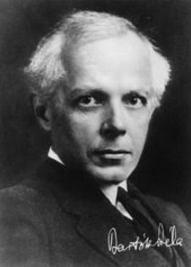 Béla Bartók
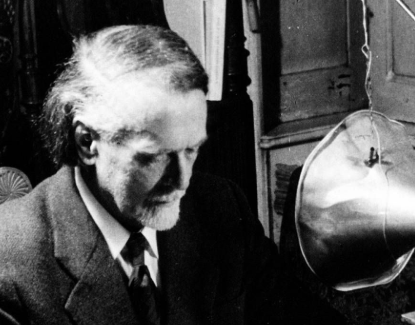 Zoltán Kodály
The traditional knowledge systems 
Knowledgeable local land users
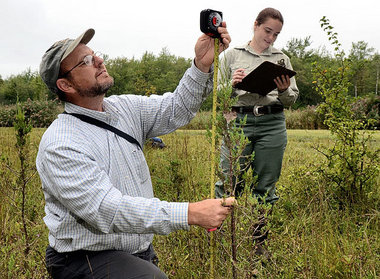 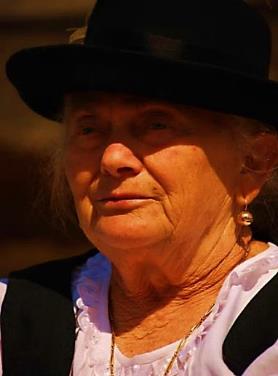 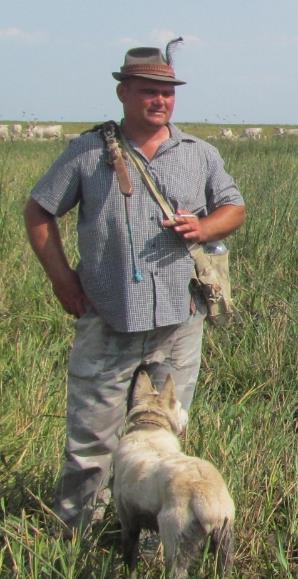 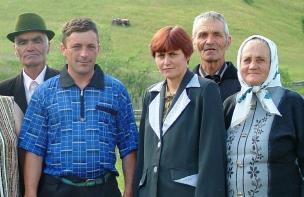 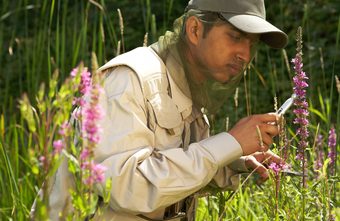 Often neglected, unrespected
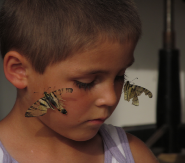 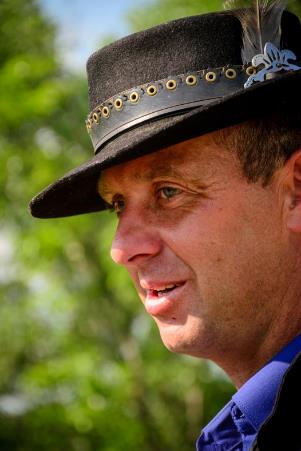 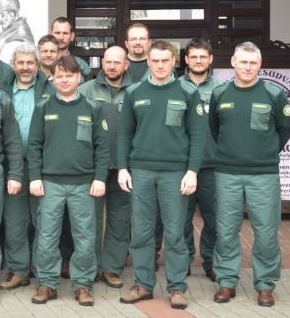 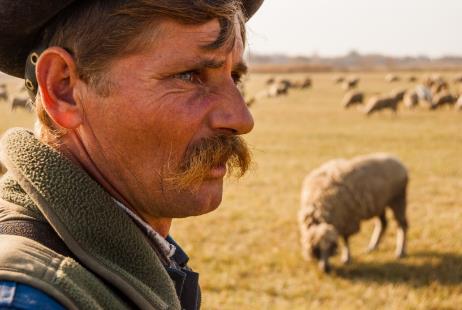 [Speaker Notes: Experience shows that locals very often have a deep understanding of the environment, its changes and also about possible solutions.
However, this knowledge is often neglected and unrespected by scientists and decision makers.]
A key moment: turning plant biomass to meat biomass
(esp. on primary pastures not suitable for crop production)
40% of the global land surface 
is grazed
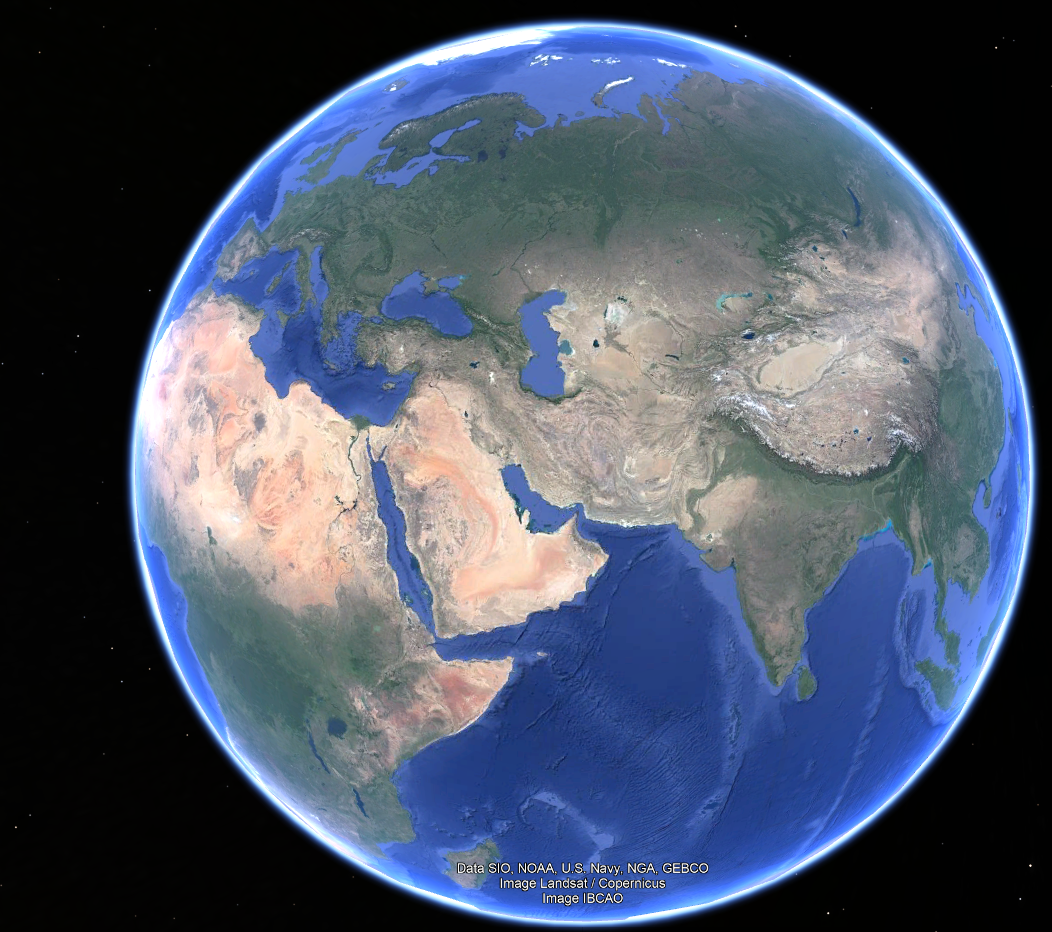 >300 million pastoralists/herders
<50 scientific papers on this topic
knowledge gap (utilization / protection)
(videó: Budai, János)
Molnár Zs., Kelemen A., Kun R., Máté J., Sáfián, L., Biró, M. Máté A., Vadász Cs. (2020) J. Applied Ecology
[Speaker Notes: Let’s see a concrete example!]
Global-scale knowledge co-production between science and traditional knowledge
IPBES Dialogues and assessments
Convention on Biological Diversity
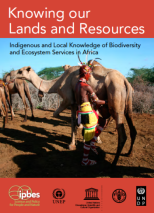 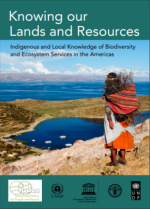 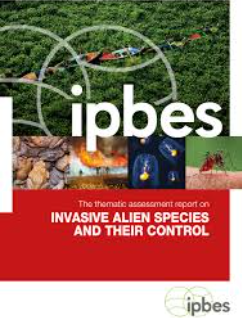 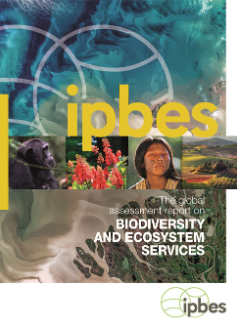 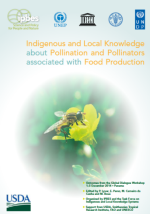 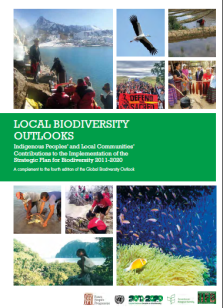 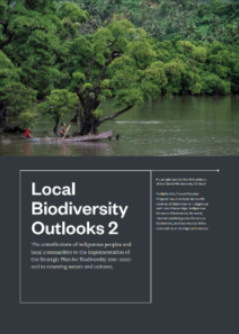 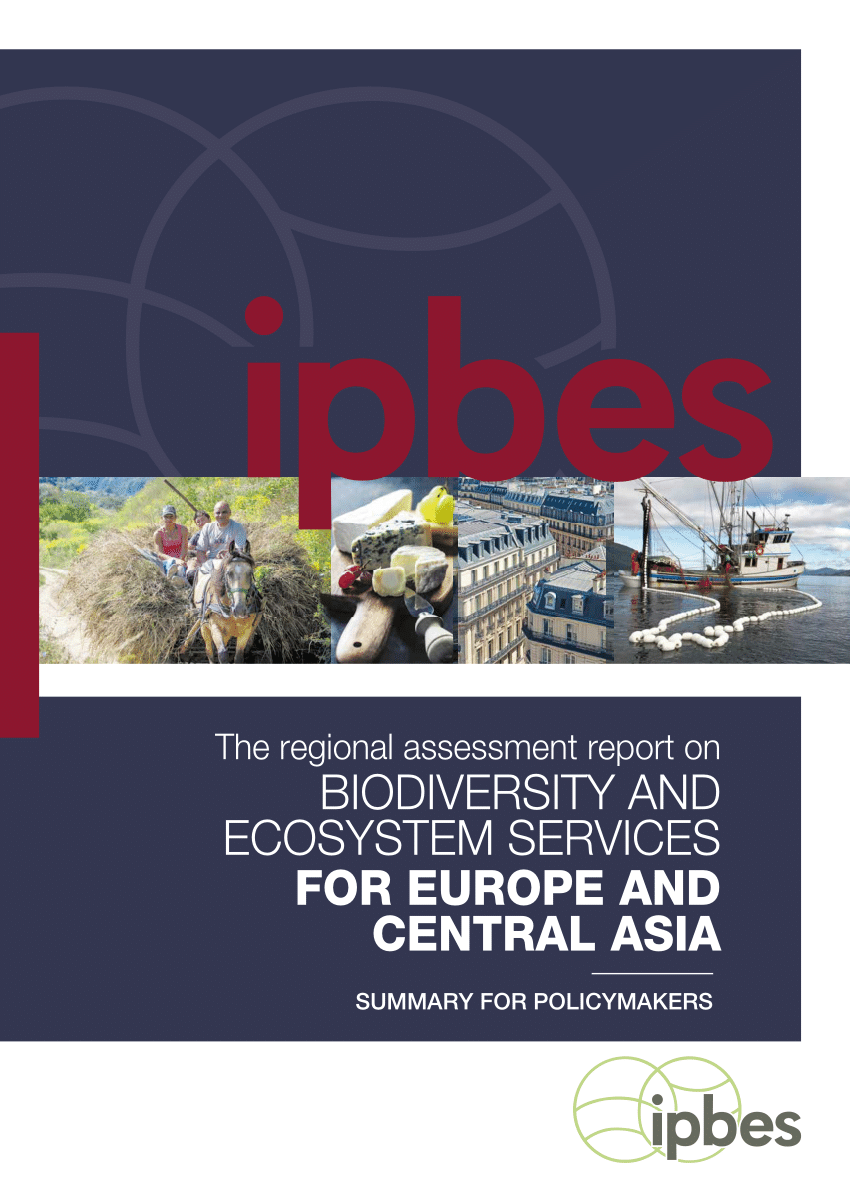 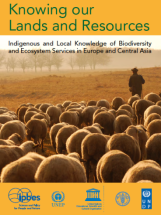 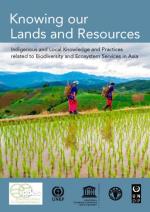 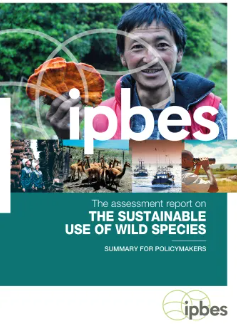 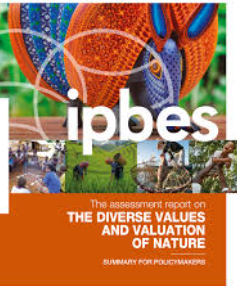 IPCC is late…
Some pre-IPBES efforts
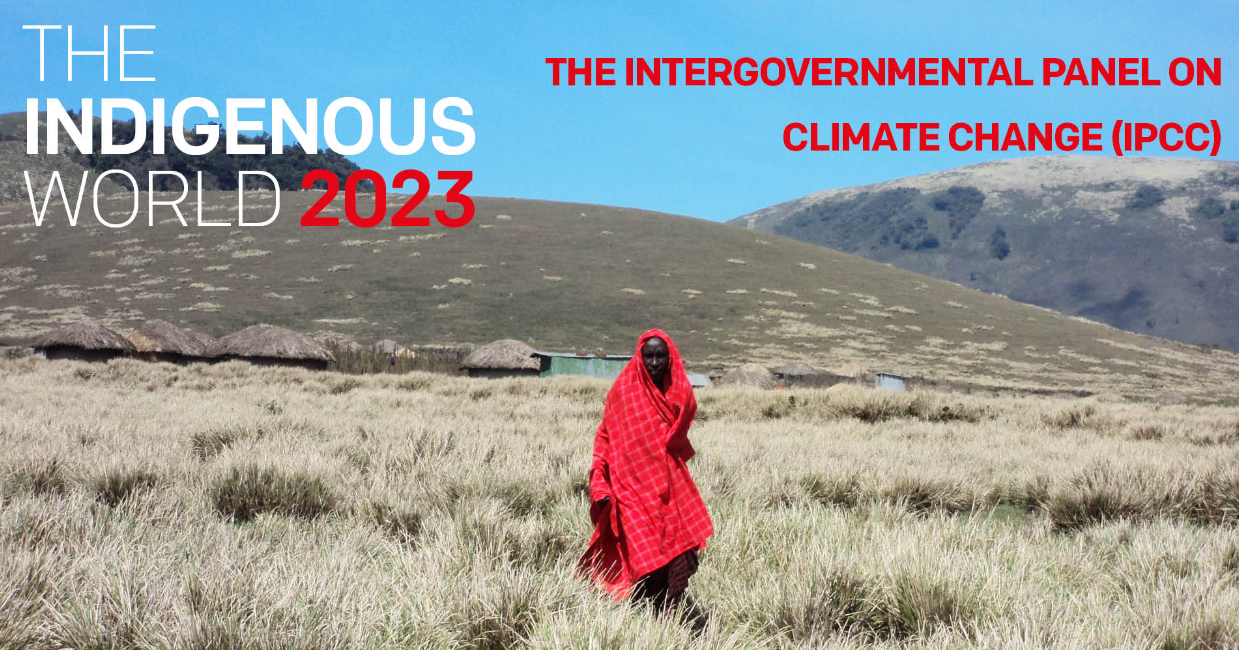 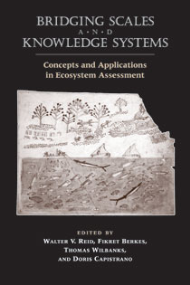 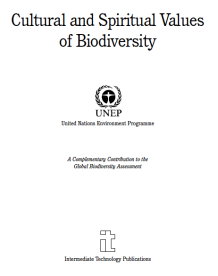 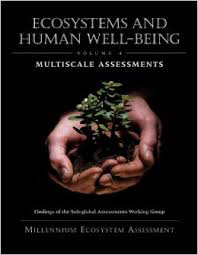 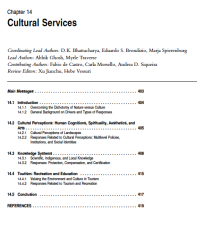 1999
2016
2004
2005
[Speaker Notes: There is an increasing number of reports, assessments where science worked together with indigenous and traditional knowledge at global level.
IPBES and CBD are the leading institutions in this process.]
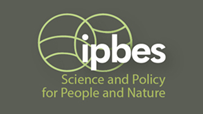 IPBES Operating Principles
Take an interdisciplinary and multidisciplinary (+ transdisciplinary) approach  that incorporates all relevant disciplines
Recognize and respect the contribution of indigenous and local knowledge to the conservation and sustainable use of biodiversity and ecosystems 
Challenges
Epistemological challenges (diverse worldviews)
Procedural challenges (participation of knowledge holders)
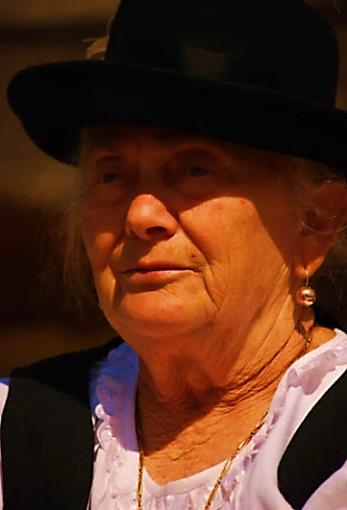 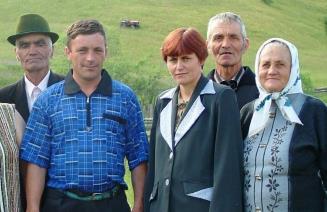 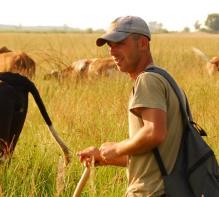 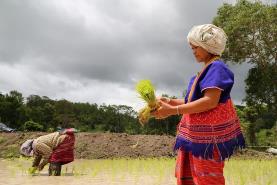 [Speaker Notes: I joined IPVES in 2014 and experienced, participated in the methodological development of how we can bring in Indigenous and traditional knwoledge into the assessments. 
There is a huge progress, but approaches are still improving. 
Dedicated work is needed because of the challenges these collaborations face.]
Global climate models vs. local adaptations
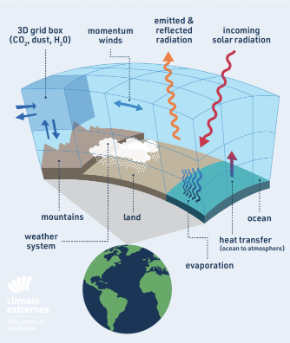 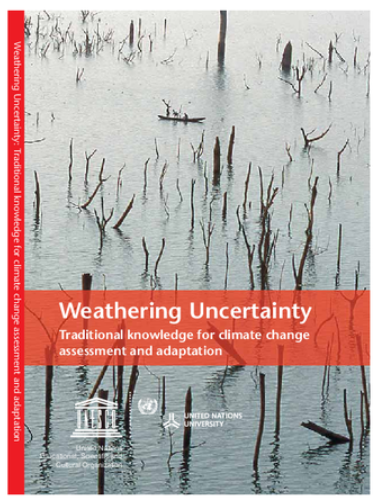 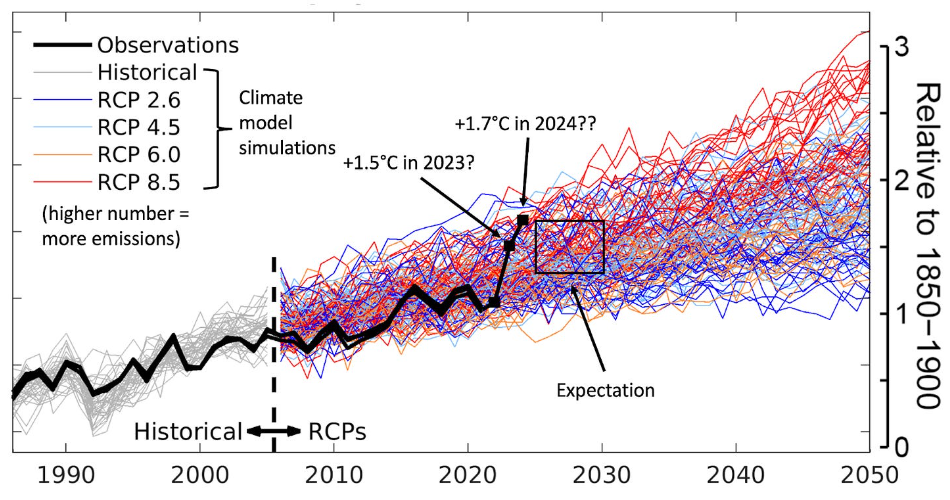 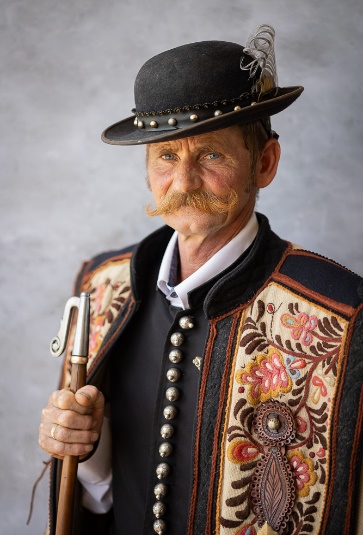 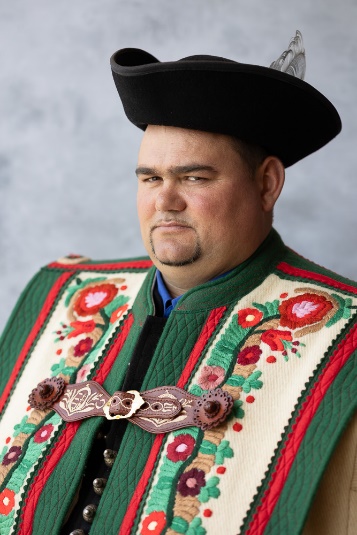 2012
Barta Sándor
Sáfián László
[Speaker Notes: Why do we need knowledge co-production?
Because science is able to work globally, but is unable to understand all local situations.
The two knowledge systems are different.]
35-40% of nature protected areas and remaining ’natural’ areas are on Indigenous Peoples’ lands
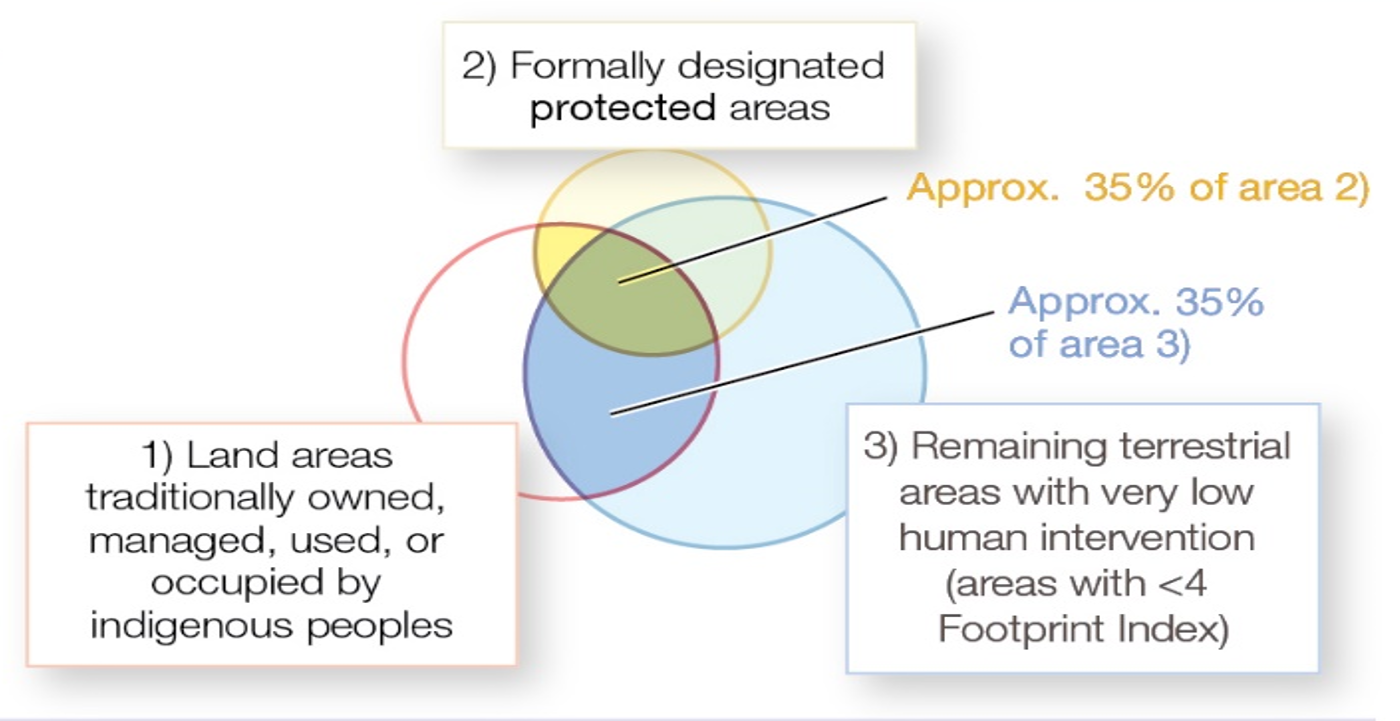 We need human rights-based 
approaches
Nature is degrading less rapidly 
on IP lands
Garnett et al. (2018) Nature Sustainability
[Speaker Notes: Nearly 40% of protected areas and remainin natural land is on the lands of IP. So they are partners.
We know that nature is degrading less rapidly on their lands.]
Contributions of Indigenous Peoples and local communities 
to the protection and conservation of biodiversity
Domestication, adaptation
Creating new rich ecosytems
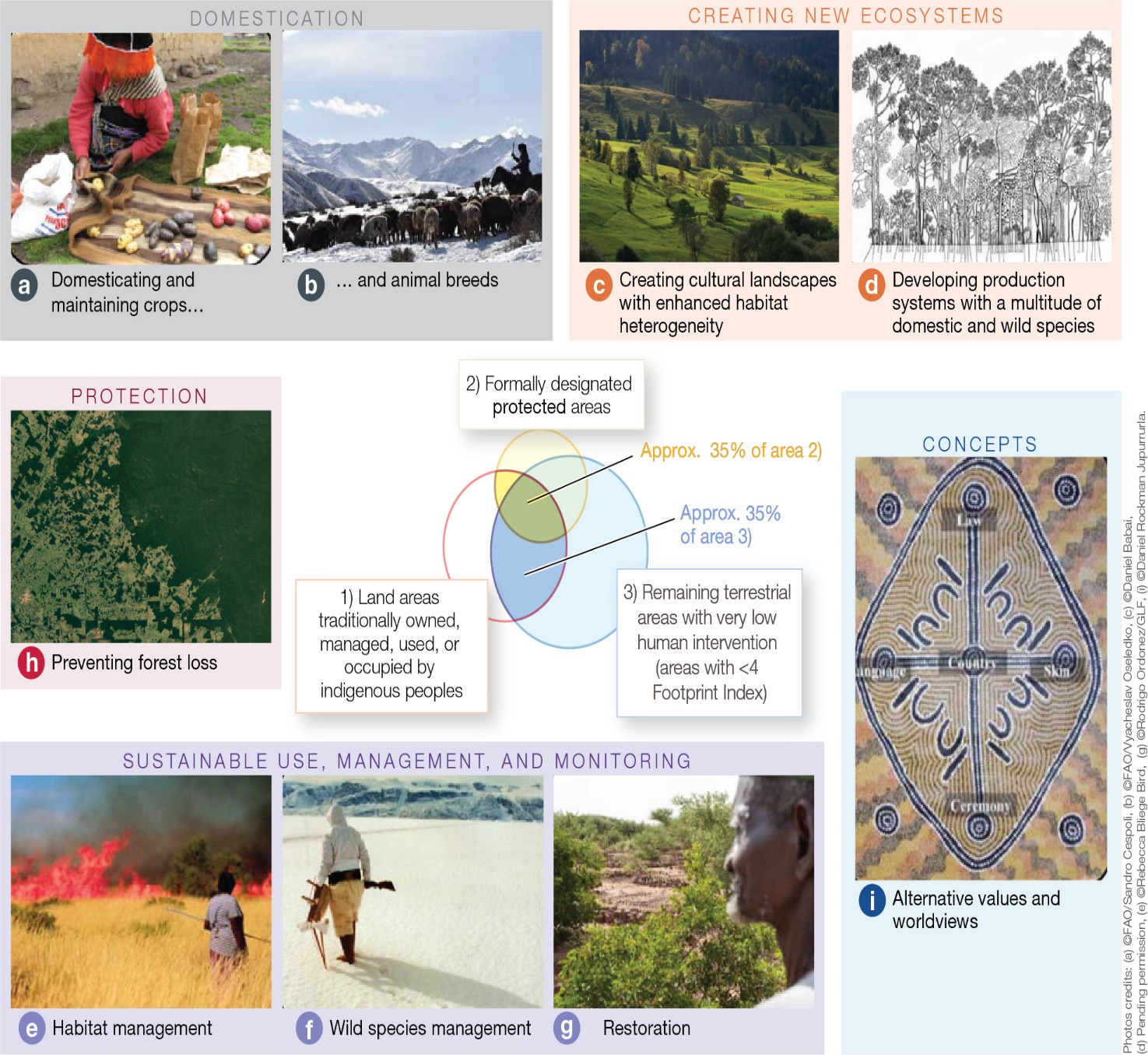 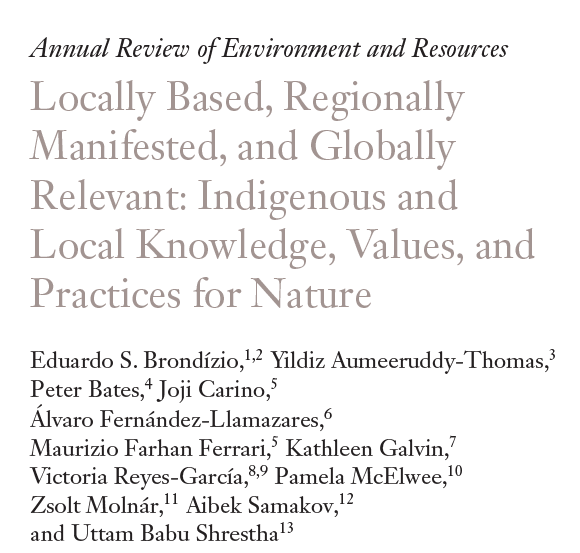 Protection
Concepts
Sustainable use, management and monitoring
IPBES (2019) Global Assessment: Summary for policymakers
[Speaker Notes: IP&LC contribute to the protection of BD in many and diverse ways.]
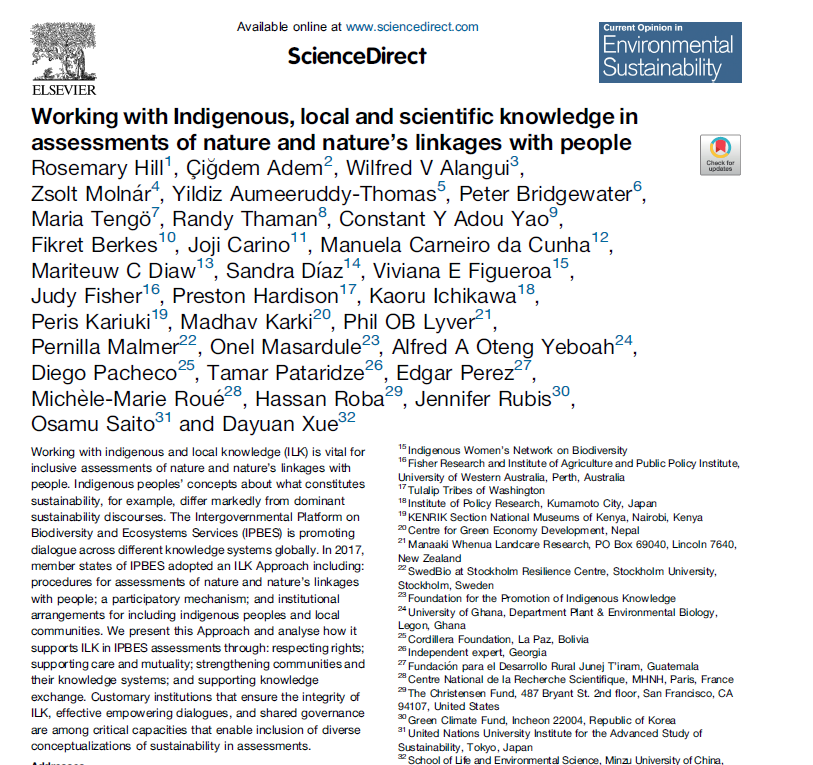 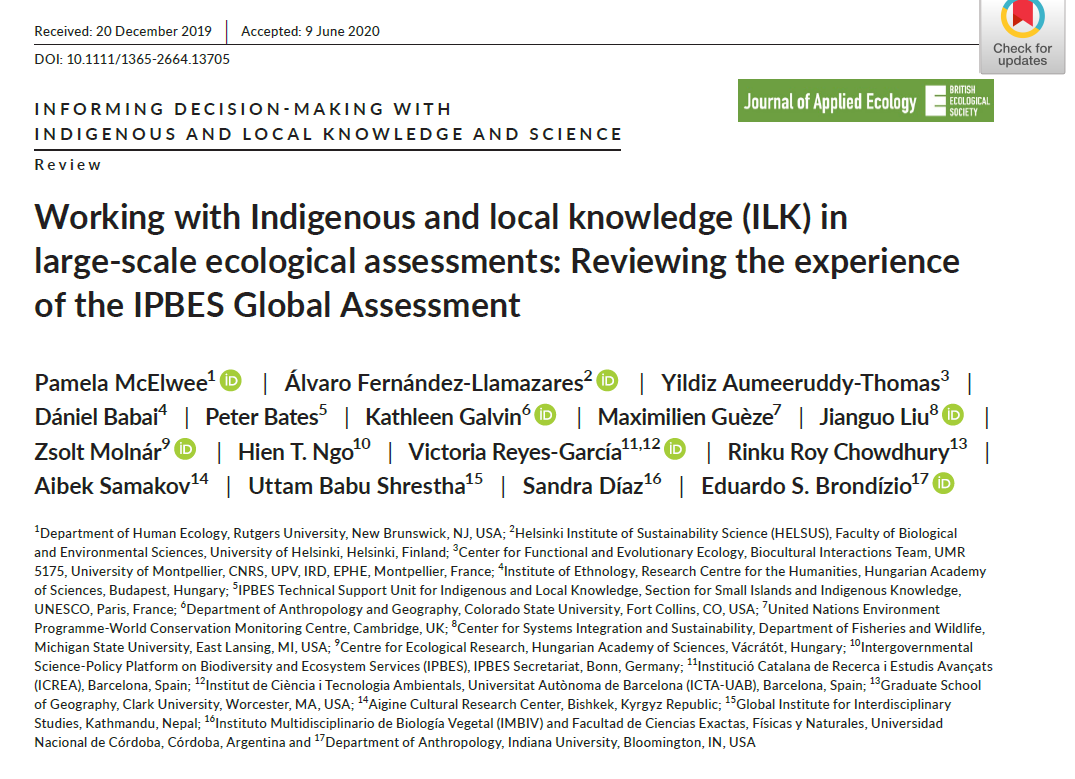 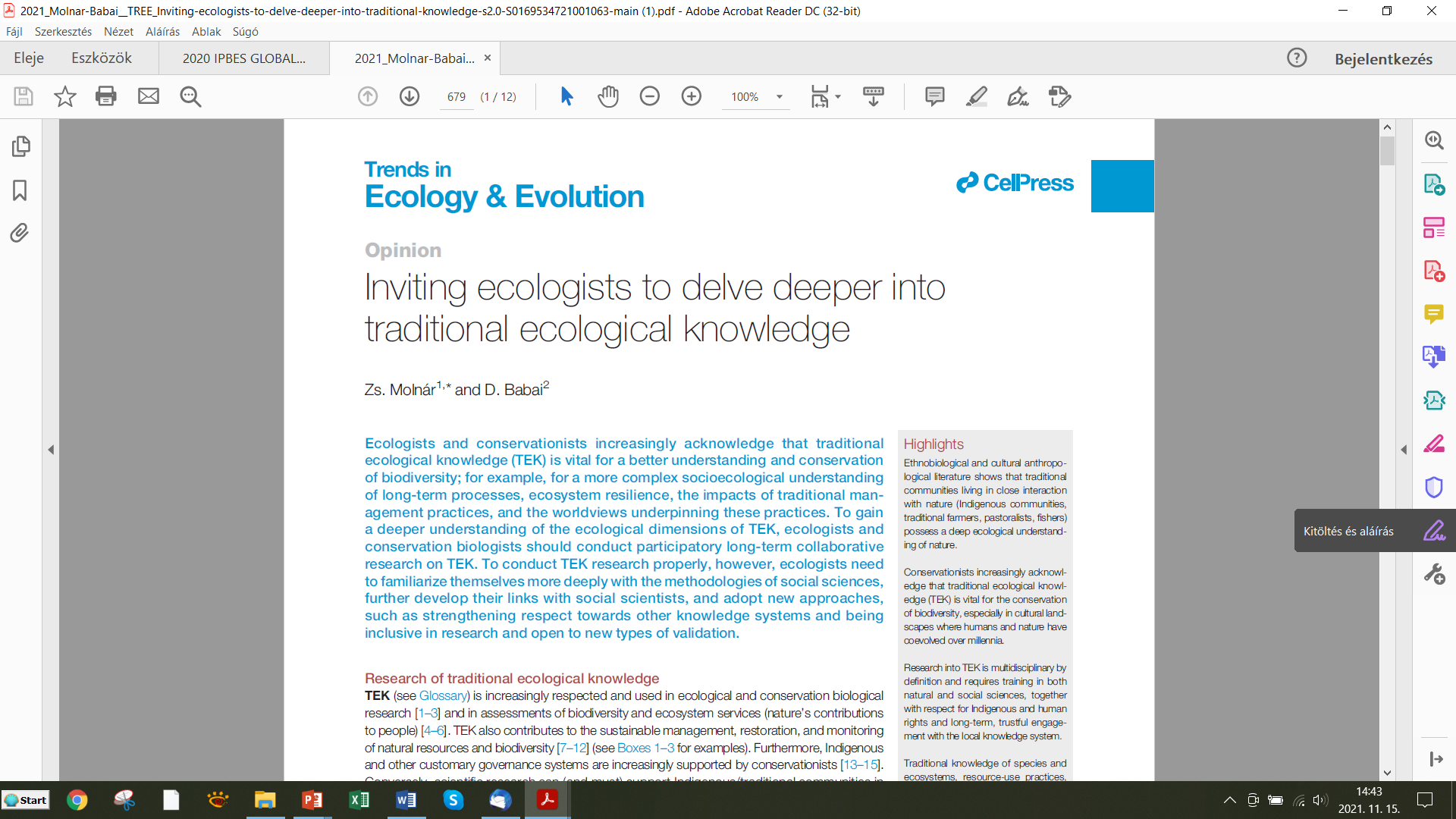 Tested methodologies 
are available
[Speaker Notes: And we know, how we can collaborate with local knowledge holders, how we can do knowledge co-production!]
Inclusion of traditional/indigenous knowledge of Indigenous Peoples and local communites
in the Convention on Biological Diversity country reports
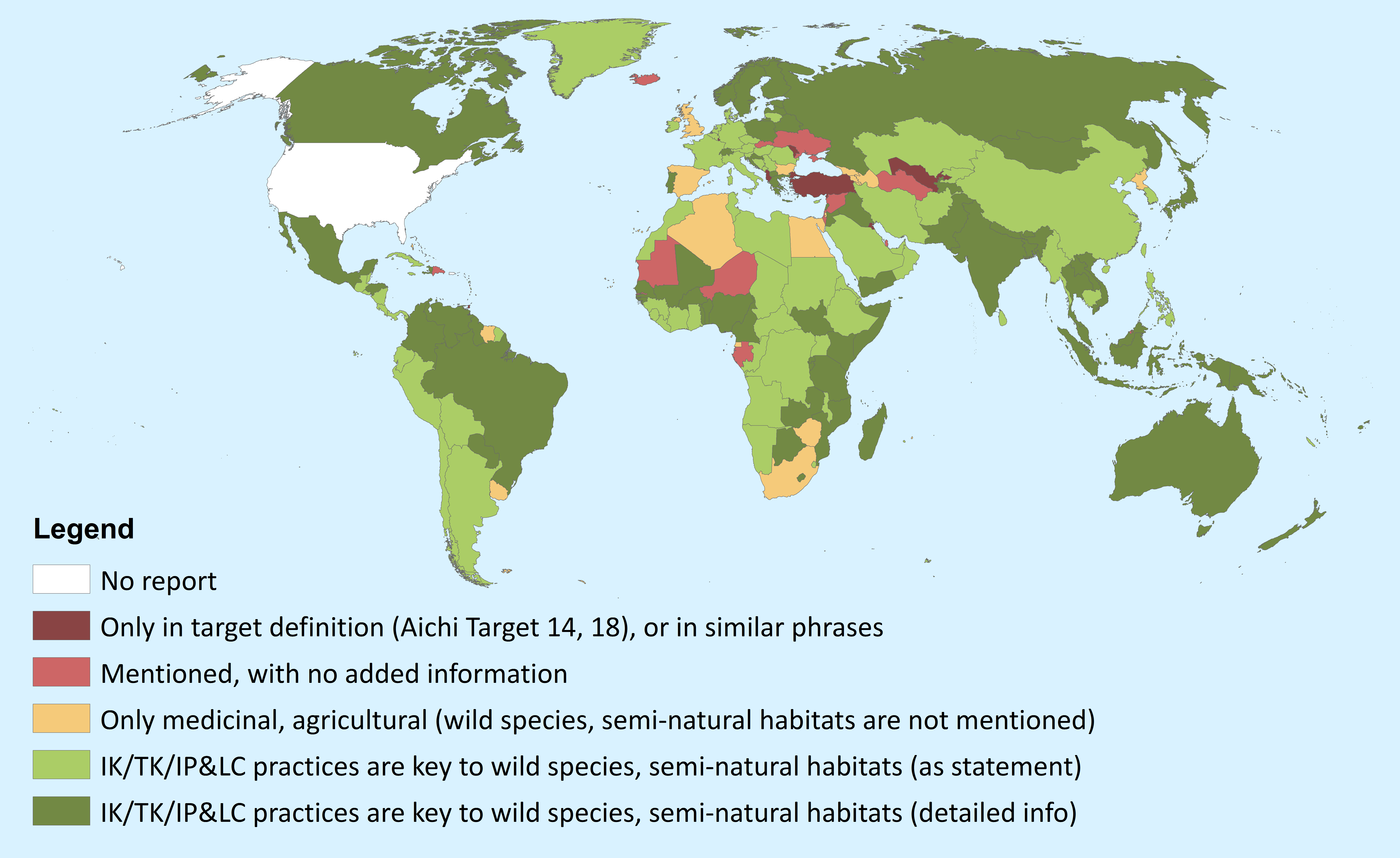 5th report
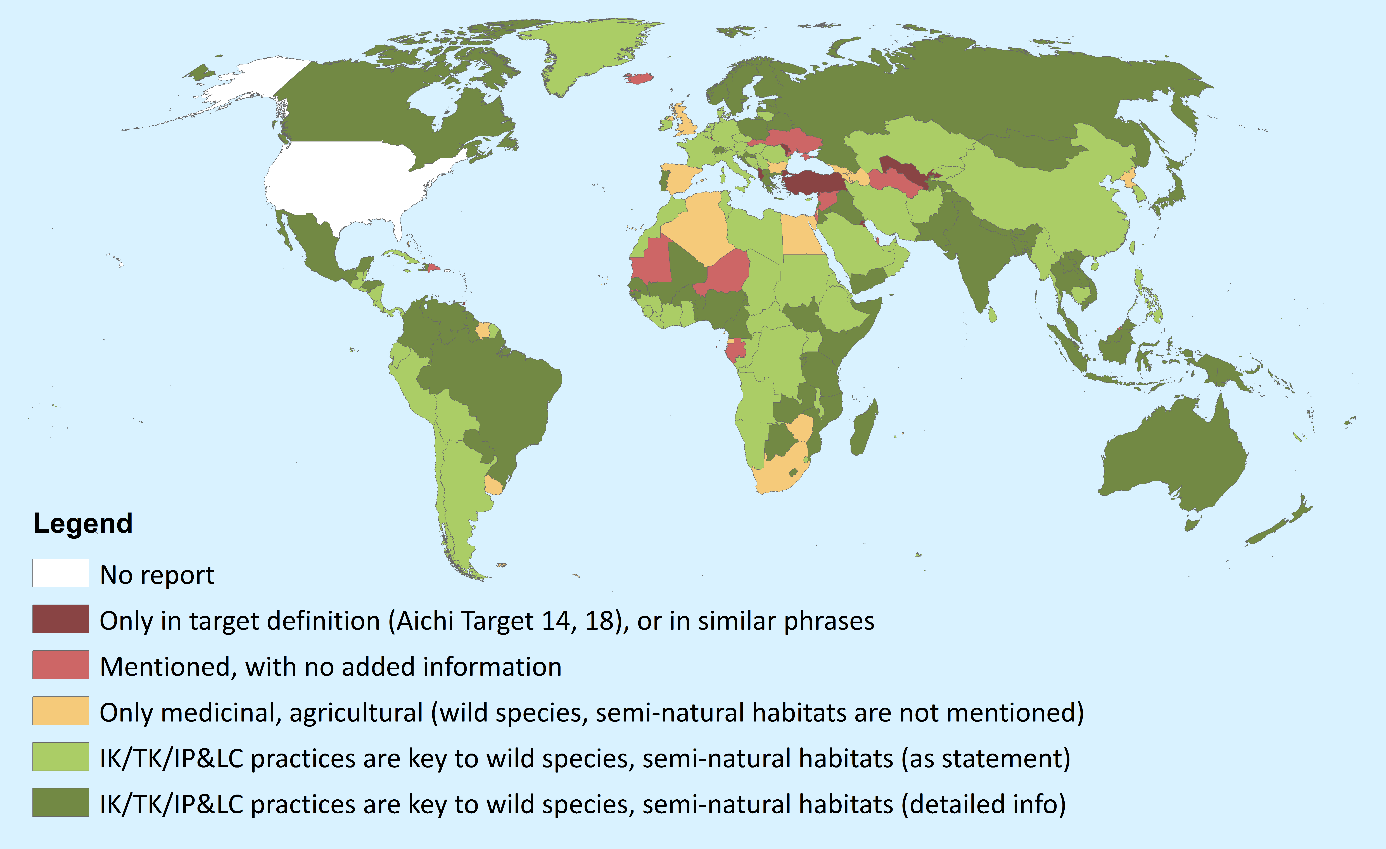 Öllerer et al. (in prep)
[Speaker Notes: Are we progressing? Yes, but slowly!]
Inclusion of traditional/indigenous knowledge of Indigenous Peoples and local communites
in the Convention on Biological Diversity country reports
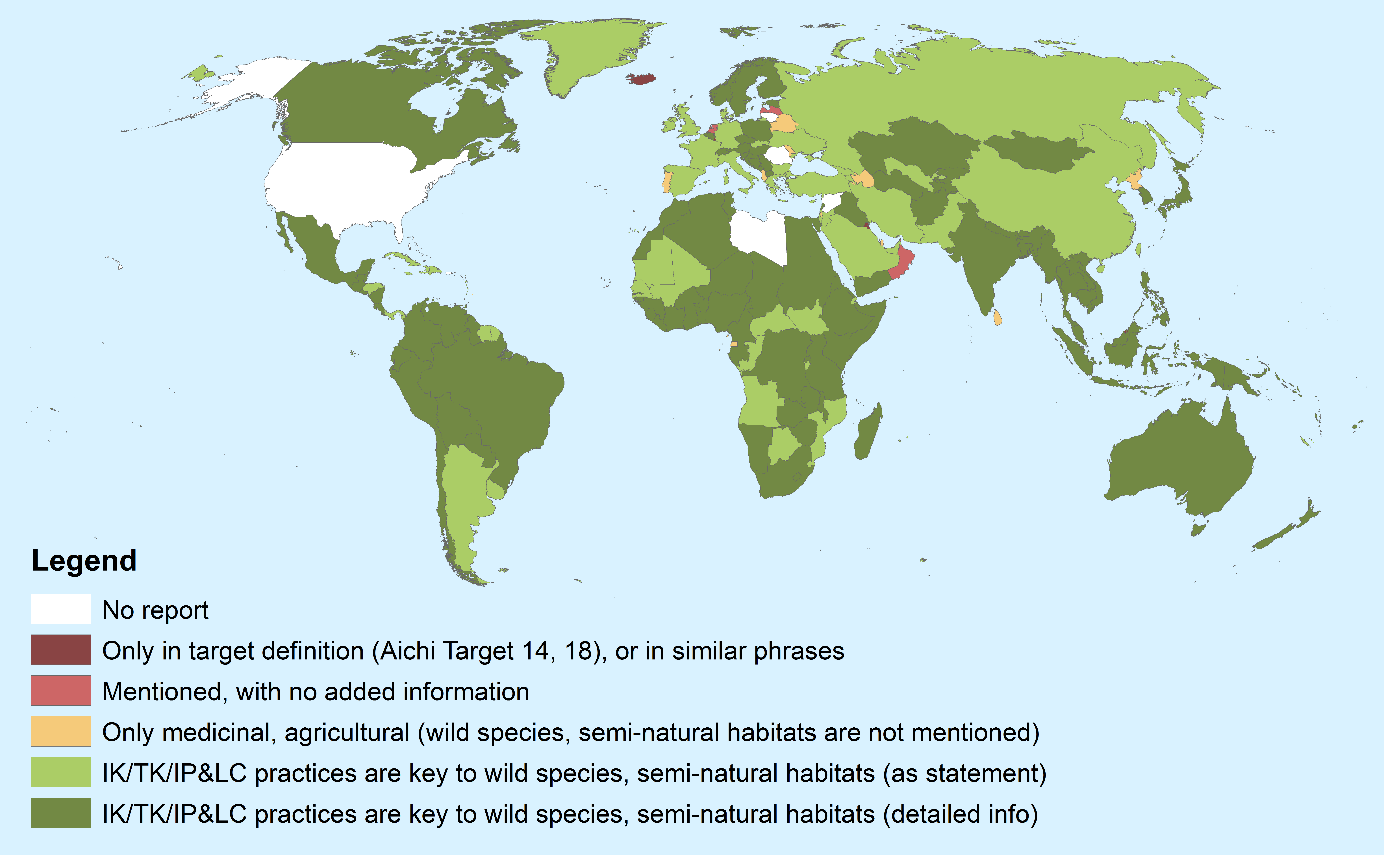 6th report
Öllerer et al. (in prep)
[Speaker Notes: More and more governments involve IPLC in their biodiversity policies. But there is much to be done.]
TAKE HOME MESSAGES

Science is not enough for transformative change

All knowledges are needed to manage the multi-crisis

’Western’ science + indigenous/traditional knowledge

Relevance of knowledge: global vs. local?


Added value of looking through different eyes

More complex holistic understanding of the world

More relevant messages for practitioners and decision makers
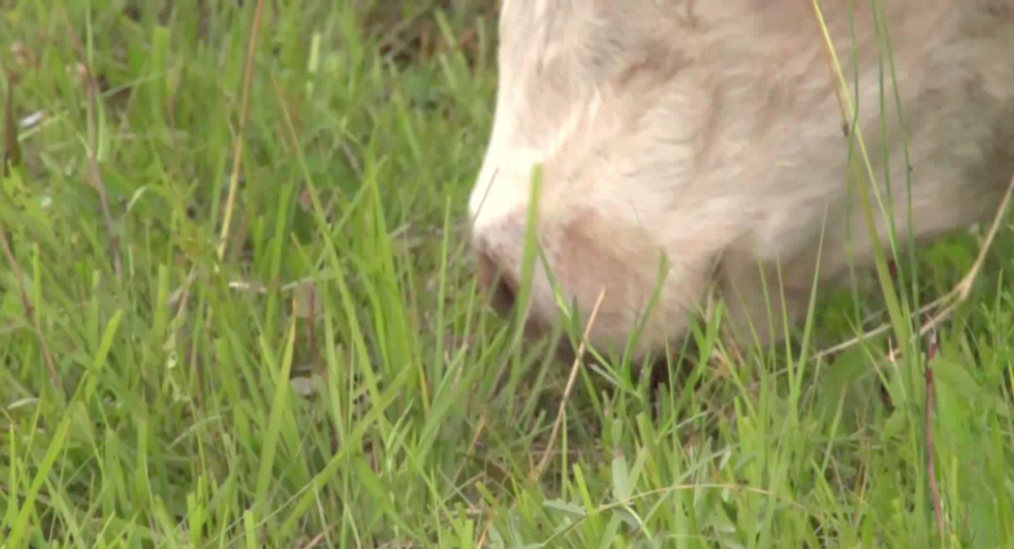 [Speaker Notes: So my key messages are:
science is not enough…, 
it is good two see through two eyes…]